Определите с какого звука начинаются слова:
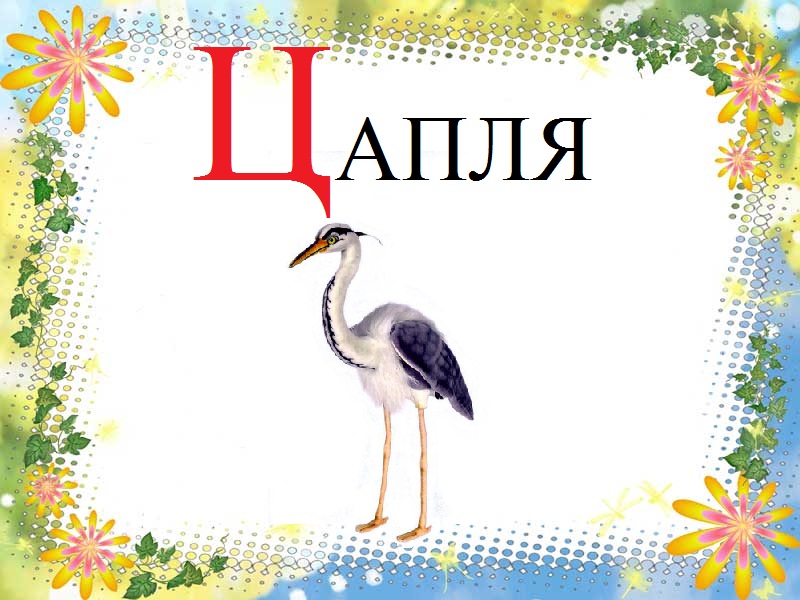 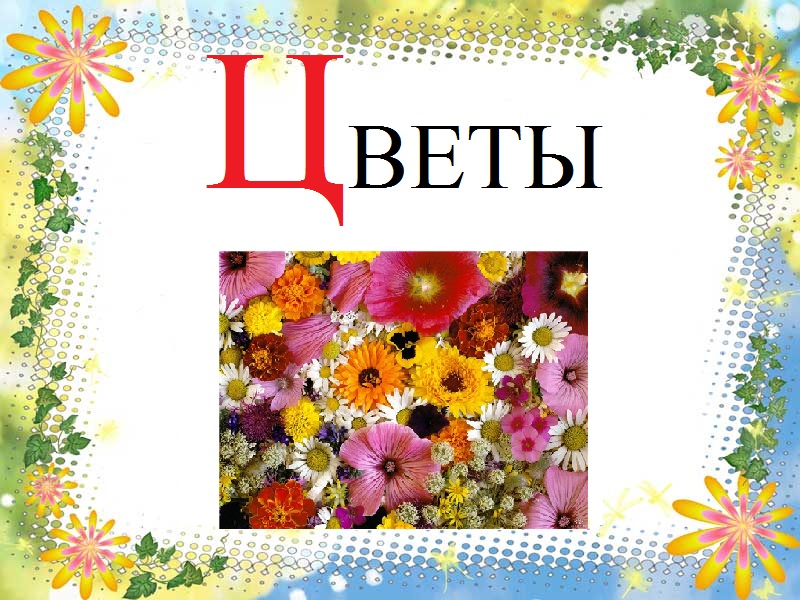 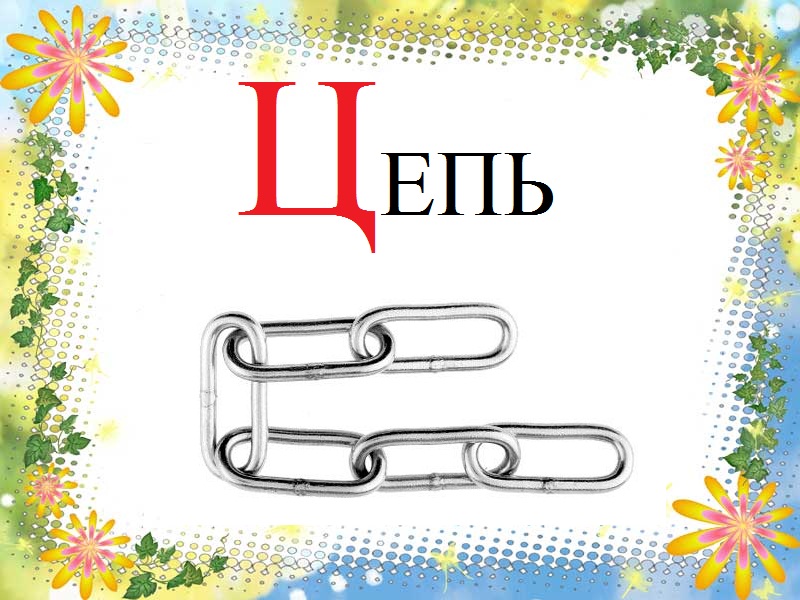 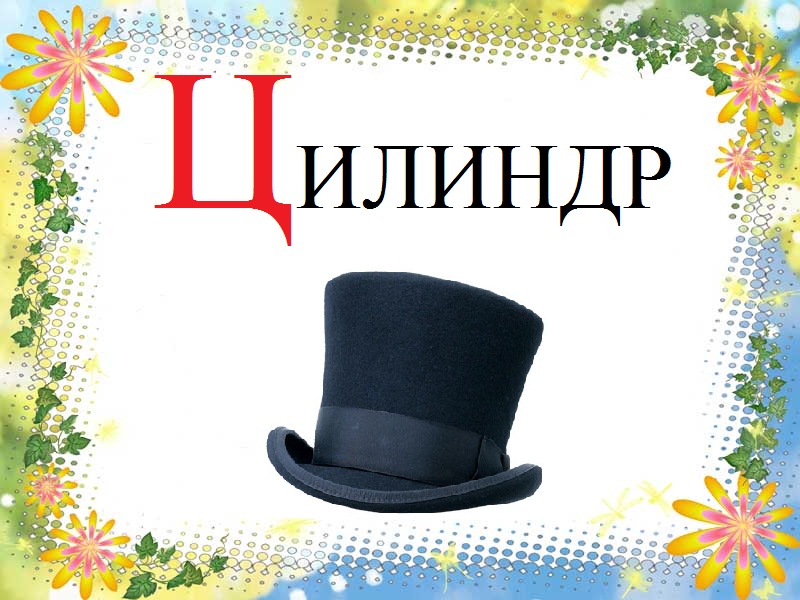 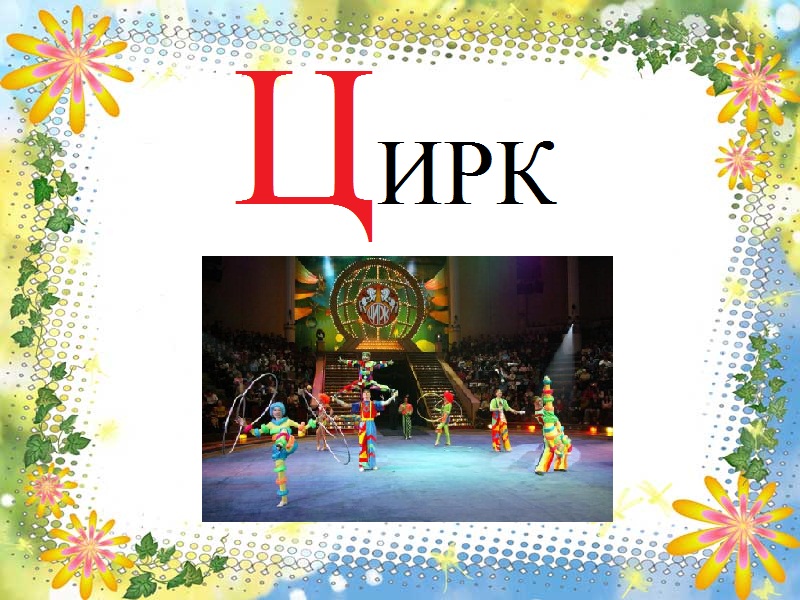 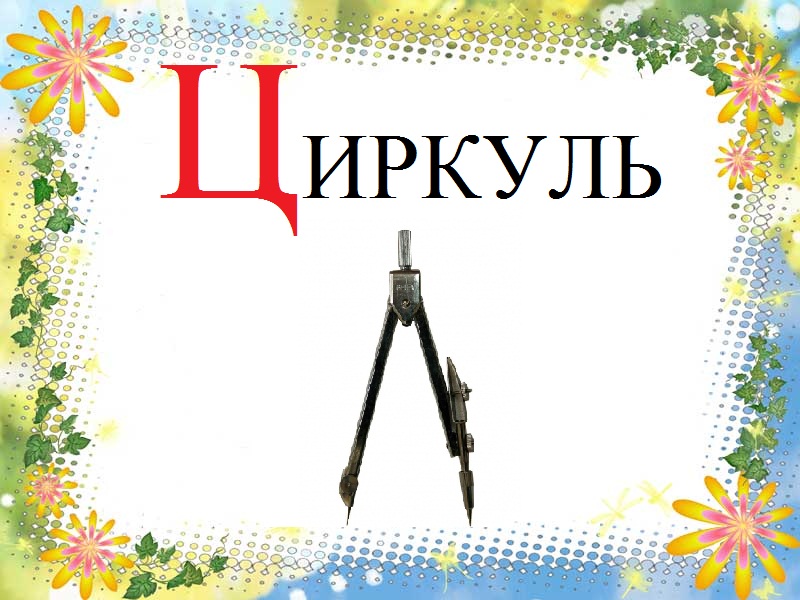 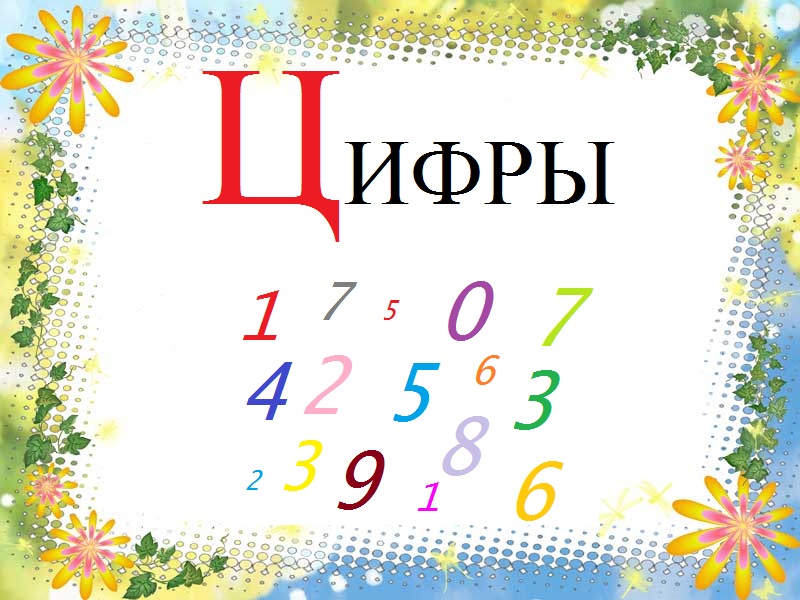 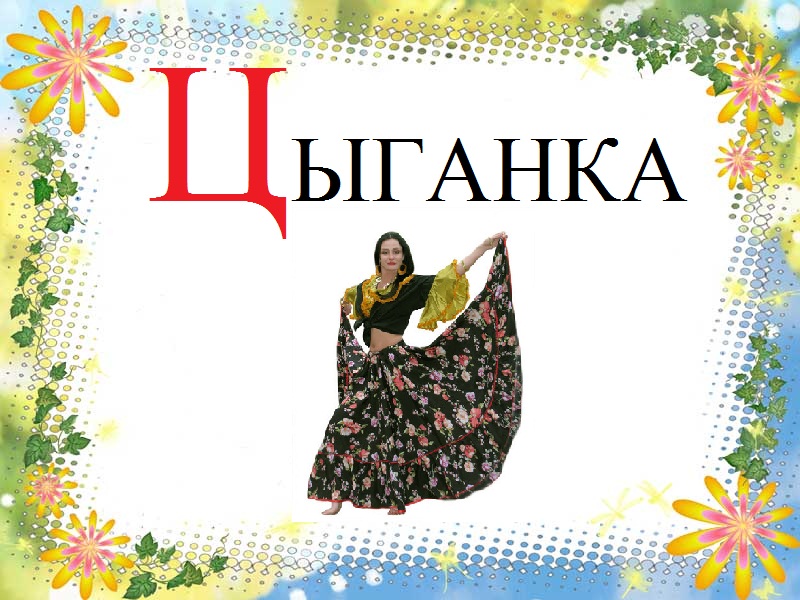 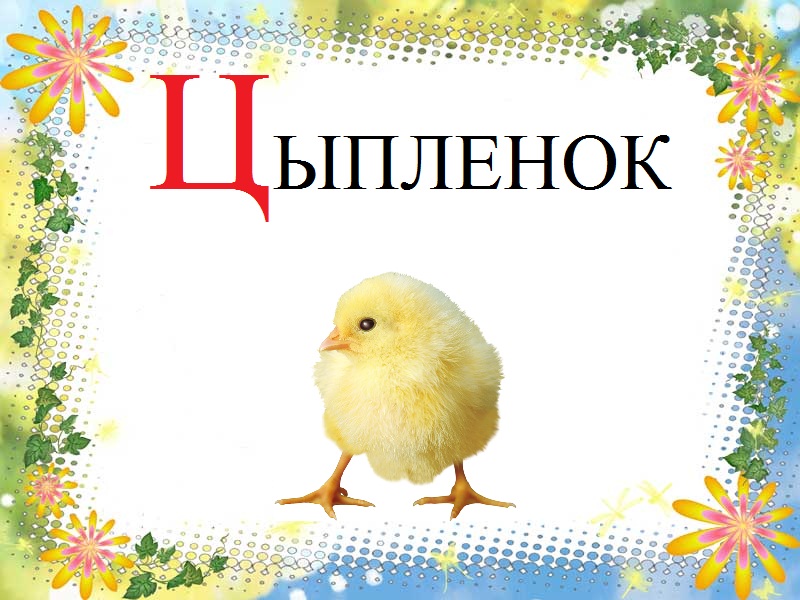 Ребята, как вы думаете с какой буквой мы сегодня познакомимся?

2.  Дайте характеристику звуку [Ц] – согласный, глухой, всегда твёрдый, обозначаем кружком синего цвета.
Ц
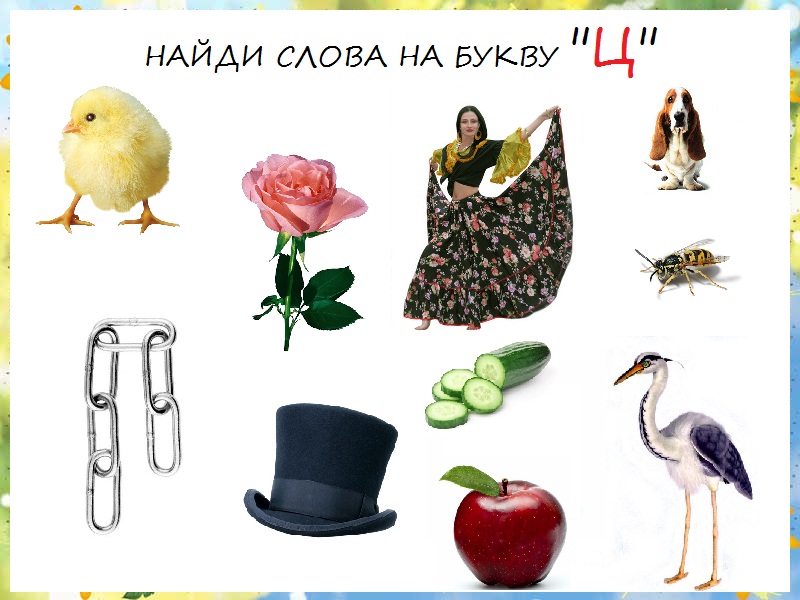 Пальчиковая гимнастика 
«Ягода»
.
Ветерок шуршит травой
Прячет ягодку от нас.
Только мы ее найдем
На варенье соберем.
(пальцы растопырены, интенсивное трепетание пальцами.
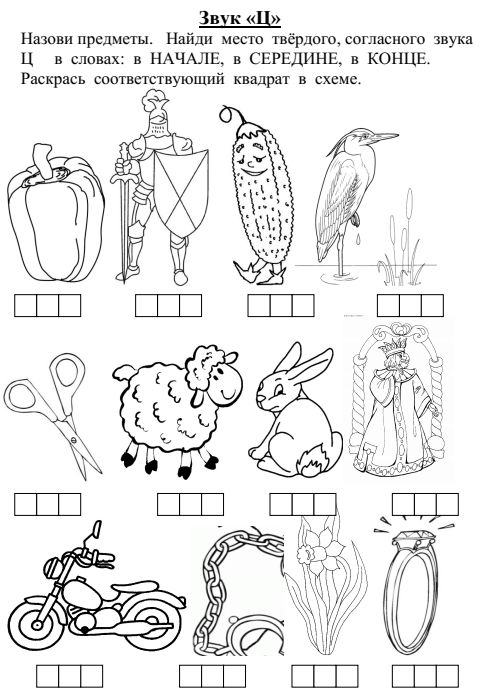